PLANIFICACIÓN  CLASES VIRTUALESSEMANA N° 23FECHA : 02- septiembre-2020
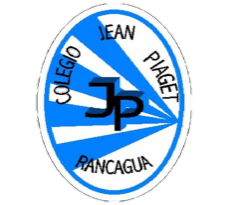 Colegio Jean Piaget
Mi escuela, un lugar para aprender y crecer en un ambiente saludable
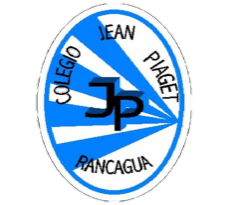 Reglas para una buena clase
Puntualidad
Tener materiales solicitados
Ser respetuoso con el profesor y sus compañeros
Mantener micrófono apagado y cámara encendida(solo si el alumno quiere)
Dudas o consultas
Estar atento a la clase online
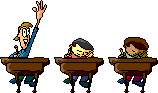 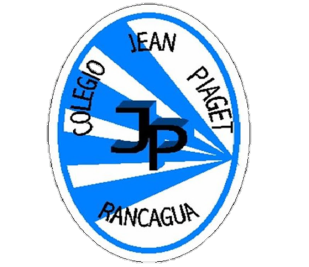 InicioActivación Conocimientos Previos
RECORDEMOS
¿Qué sabes sobre una monocopia ? 

¿Conoces alguna obra realizada con monocopia?
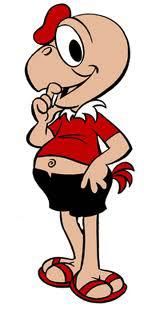 Monocopia
La Monocopia, también denominada en otros medios monoprint (EEUU) o monotipo(Europa), es una técnica de escasa difusión en el campo de las Artes Plásticas, siendo un proceso creativo que permite la obtención de imágenes enriquecidas por amplios recursos expresivos y formales.
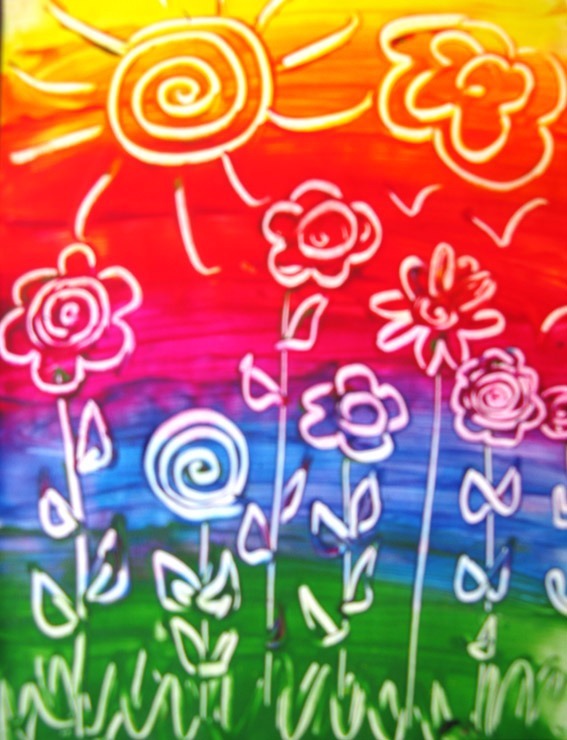 EJEMPLO DE MONOCOPIA
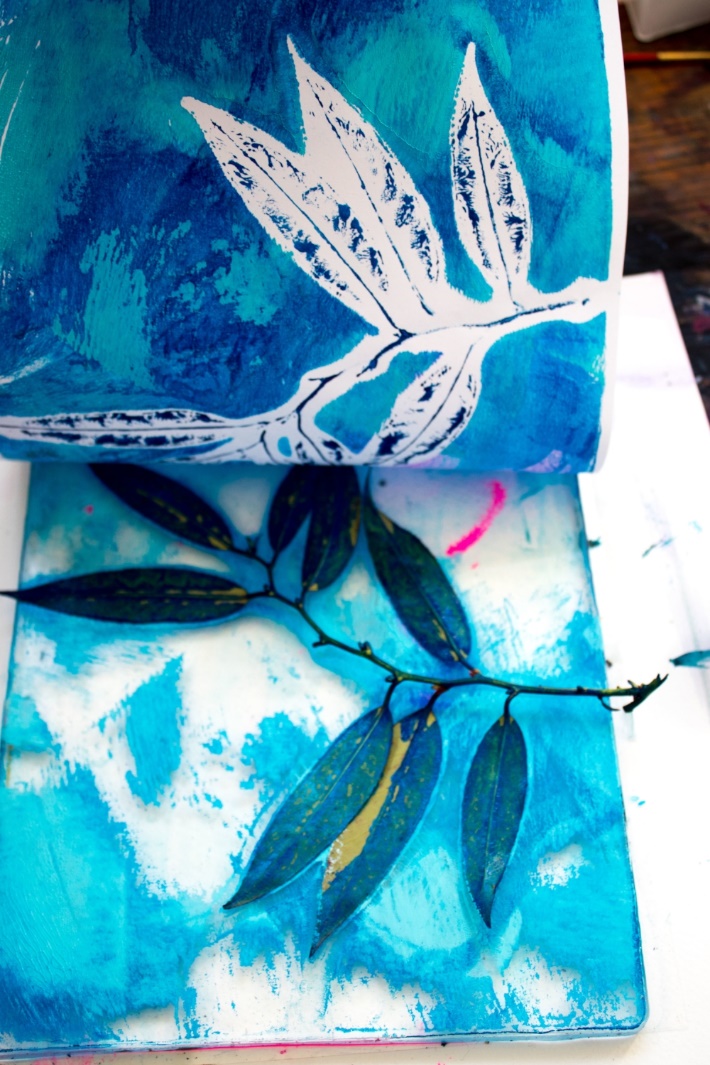 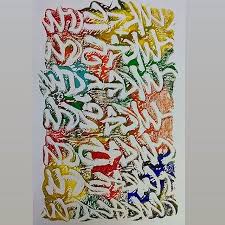 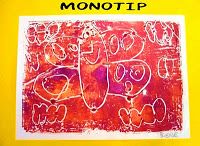 A CREAR
Ahora que ya sabemos como crear una monocopia es momento de crear, para eso debes tener en cuenta lo siguiente: 
Pinta tu mica con los colores que más te gusten.
Dibuja lo que gustes encima de la mica.
Coloca la mica sobre el cuaderno sin apretar.
Saca la mica con mucho cuidado.
Listo para crear otra obra.
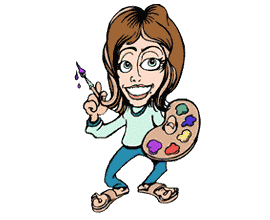 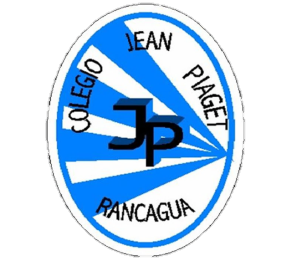 TICKET DE SALIDA
ASIGNATURA Artes Visuales
SEMANA 23
CIERRE
Nombre: _______________________________________
1)¿ Qué ideas tomaste en cuenta al momento de realizar tus monocopias ?

2) ¿ Qué tienen de especial tus monocopias? 

3) ¿Qué quieres expresar con los colores utilizados en tu monocopia?
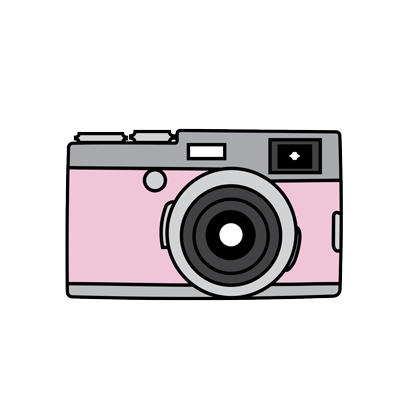 Enviar fotografía de este ticket de salida al: 
Correo: Alicia.cuellar@jean-Piaget.cl